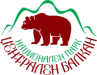 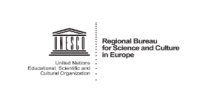 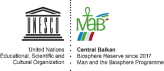 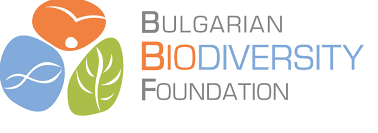 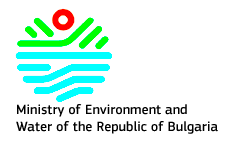 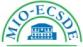 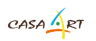 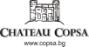 1
SUMMER UNIVERSITY ON “INTEGRATED MANAGEMENT, SUSTAINABLE TOURISM AND PROMOTION OF BIOSPHERE RESERVES”                     Central Balkan Biosphere Reserve, Bulgaria, July 2019
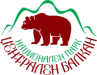 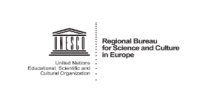 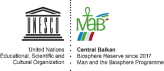 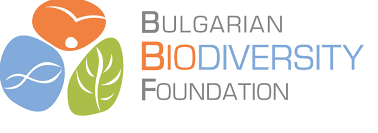 Botanical Toursas an education and promotional tool
Rossen Vassilev
Bulgarian Biodiversity Foundation
2
SUMMER UNIVERSITY ON “INTEGRATED MANAGEMENT, SUSTAINABLE TOURISM AND PROMOTION OF BIOSPHERE RESERVES”                     Central Balkan Biosphere Reserve, Bulgaria, July 2019
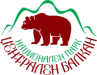 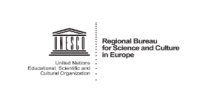 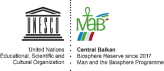 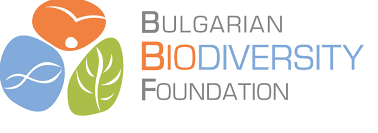 The Flora of Bulgaria
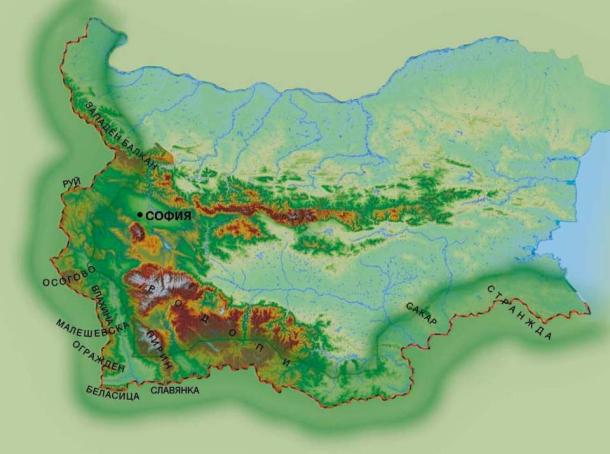 More than 4100 plant species
Including 302 Balkan endemics and 197 Bulgarian endemics

Living in 542 different habitats
3
SUMMER UNIVERSITY ON “INTEGRATED MANAGEMENT, SUSTAINABLE TOURISM AND PROMOTION OF BIOSPHERE RESERVES”                     Central Balkan Biosphere Reserve, Bulgaria, July 2019
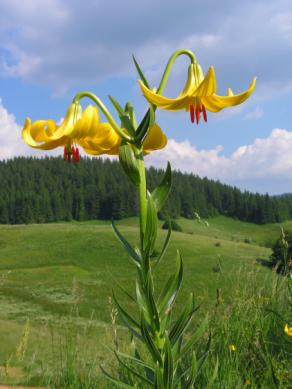 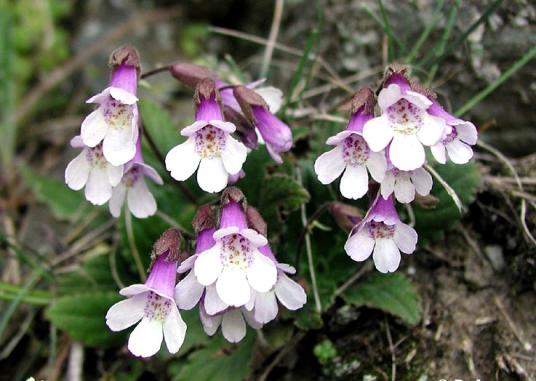 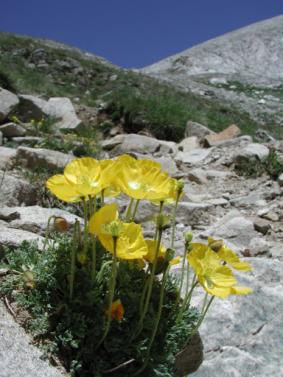 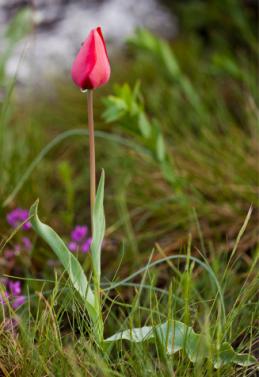 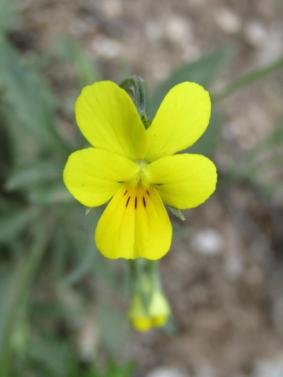 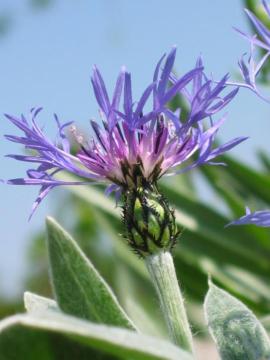 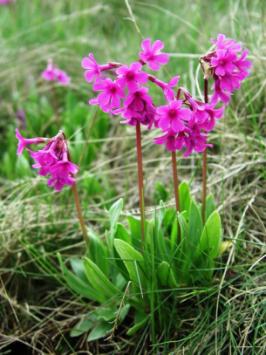 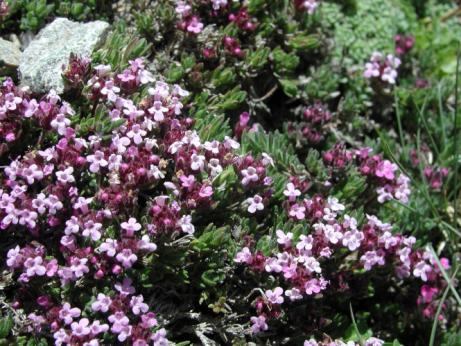 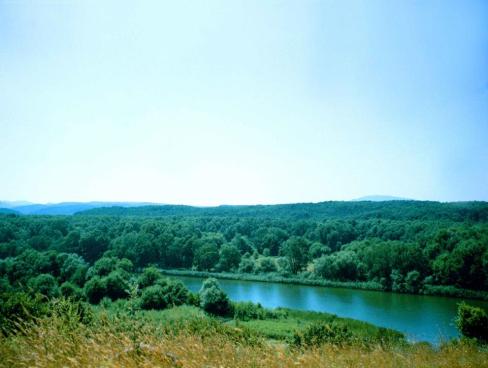 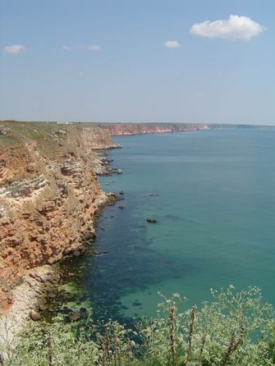 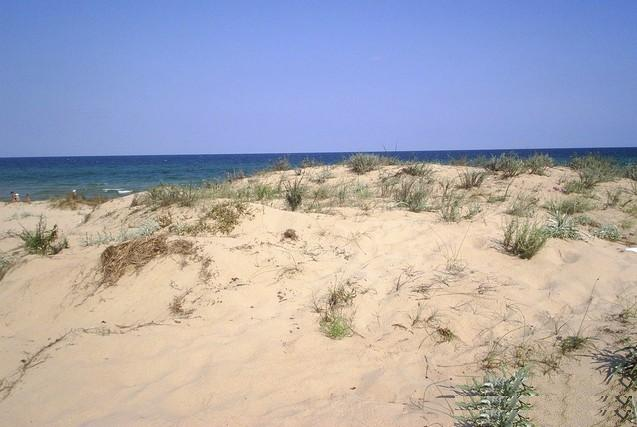 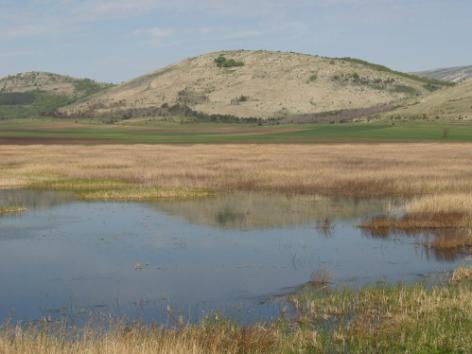 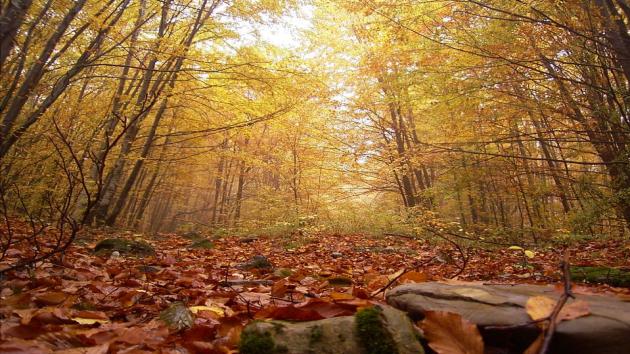 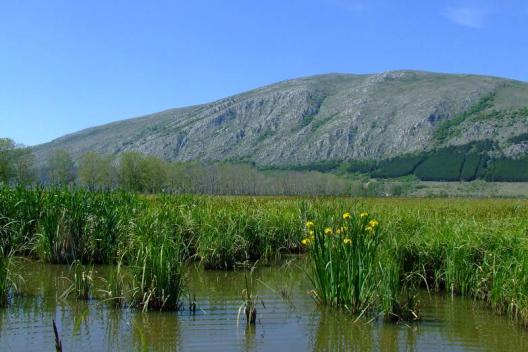 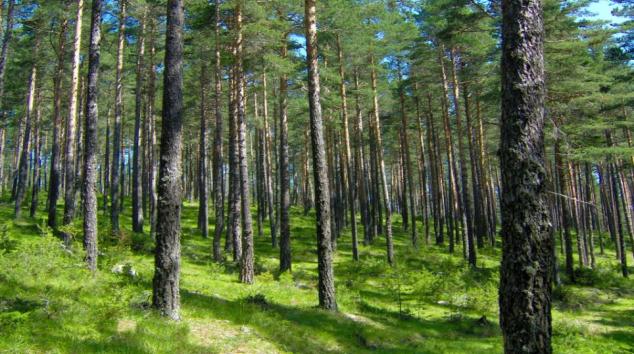 5
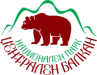 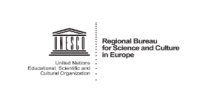 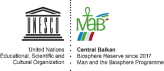 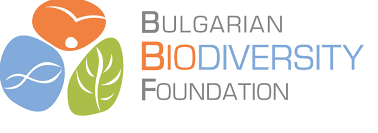 Nature conservation
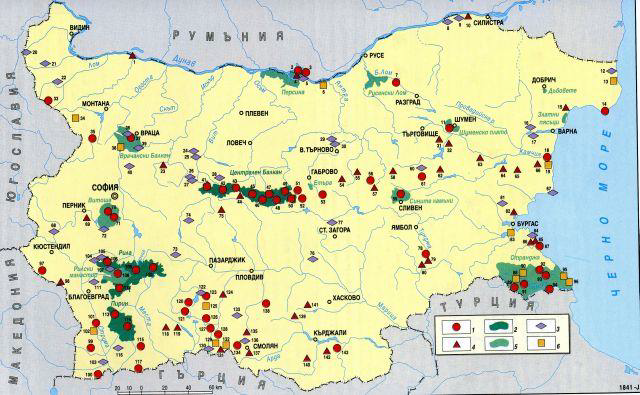 Protected species
Protected territories
6
SUMMER UNIVERSITY ON “INTEGRATED MANAGEMENT, SUSTAINABLE TOURISM AND PROMOTION OF BIOSPHERE RESERVES”                     Central Balkan Biosphere Reserve, Bulgaria, July 2019
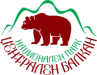 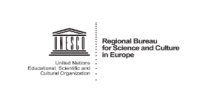 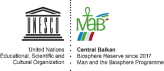 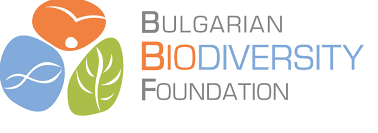 Pirin National park
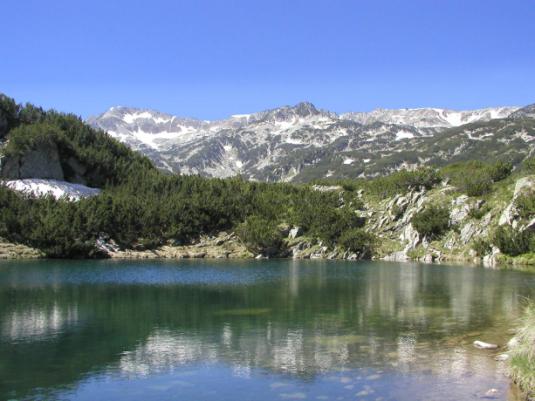 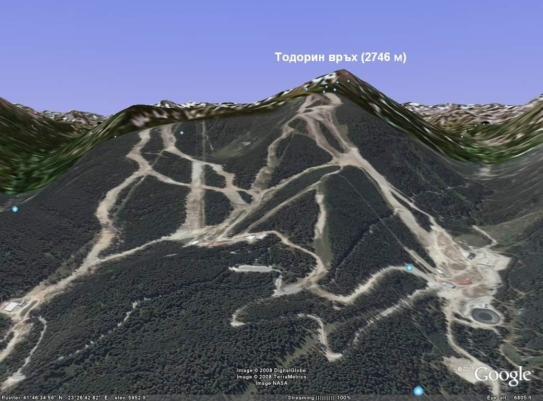 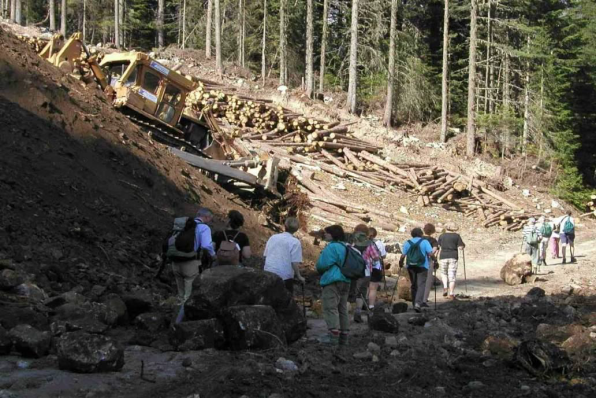 7
SUMMER UNIVERSITY ON “INTEGRATED MANAGEMENT, SUSTAINABLE TOURISM AND PROMOTION OF BIOSPHERE RESERVES”                     Central Balkan Biosphere Reserve, Bulgaria, July 2019
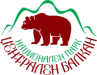 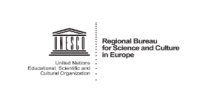 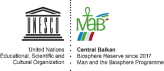 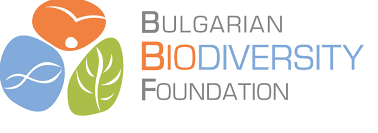 Eco-tourism and observation of plants
Guided tours for foreign visitors
Increasing interest of Bulgarian public
Tour-operators offering specialized tours
8
SUMMER UNIVERSITY ON “INTEGRATED MANAGEMENT, SUSTAINABLE TOURISM AND PROMOTION OF BIOSPHERE RESERVES”                     Central Balkan Biosphere Reserve, Bulgaria, July 2019
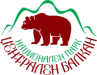 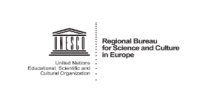 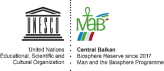 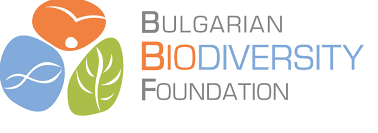 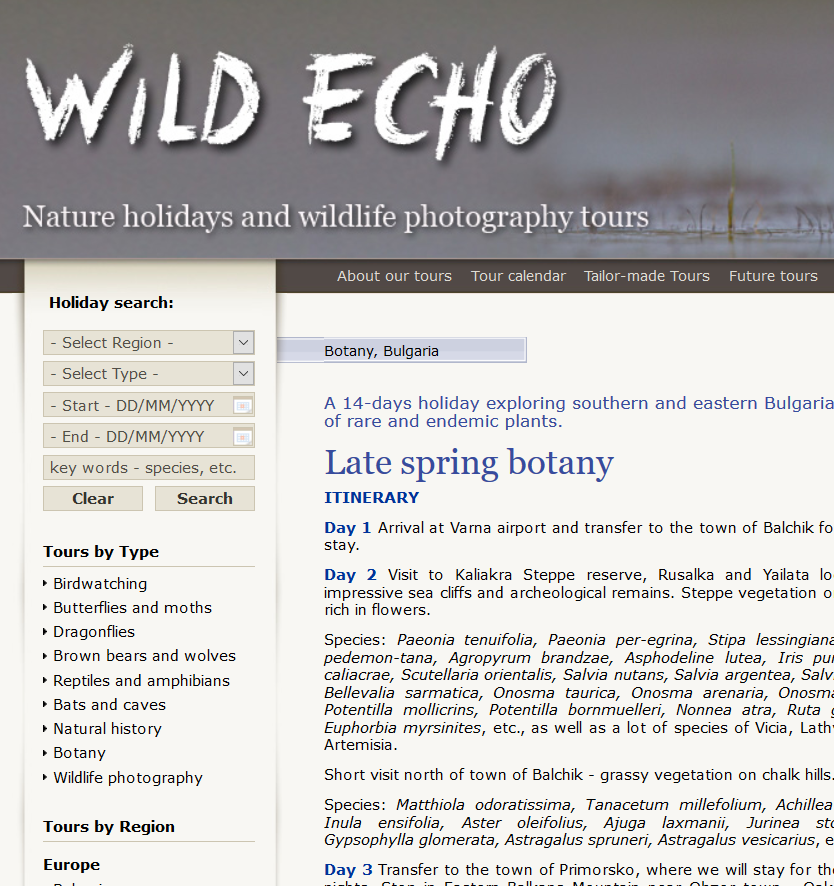 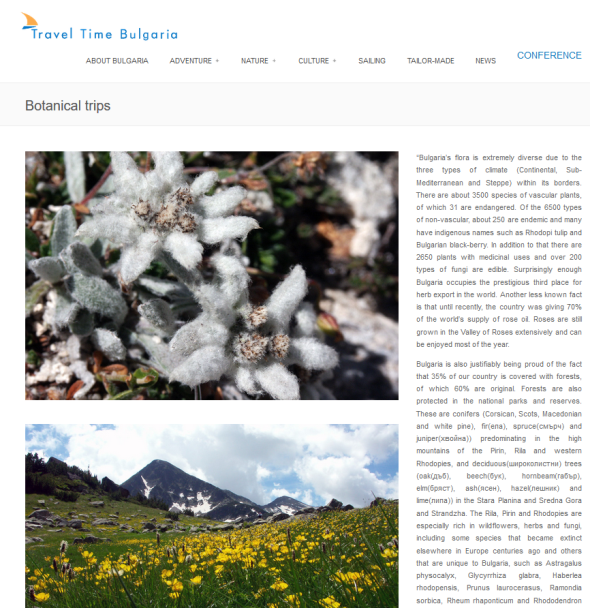 9
SUMMER UNIVERSITY ON “INTEGRATED MANAGEMENT, SUSTAINABLE TOURISM AND PROMOTION OF BIOSPHERE RESERVES”                     Central Balkan Biosphere Reserve, Bulgaria, July 2019
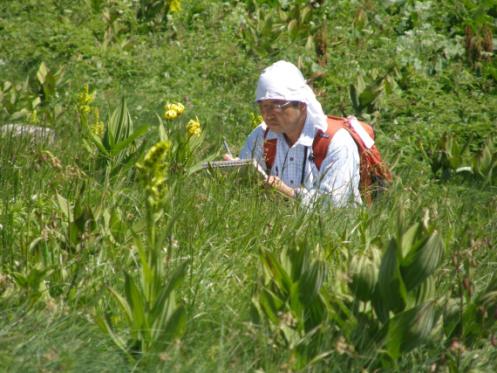 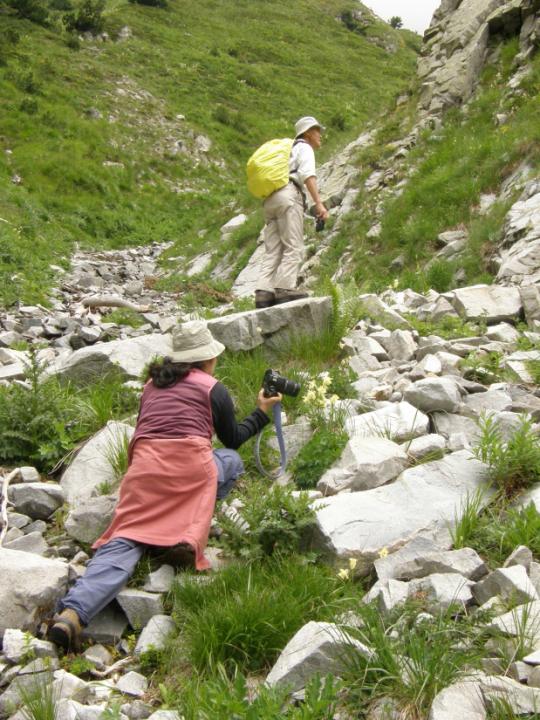 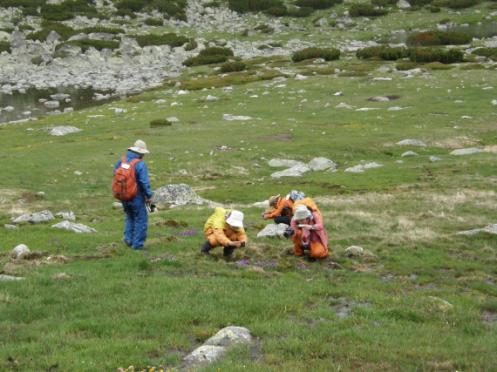 10
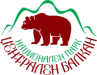 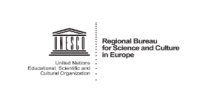 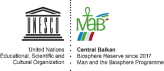 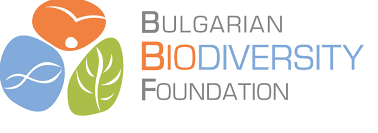 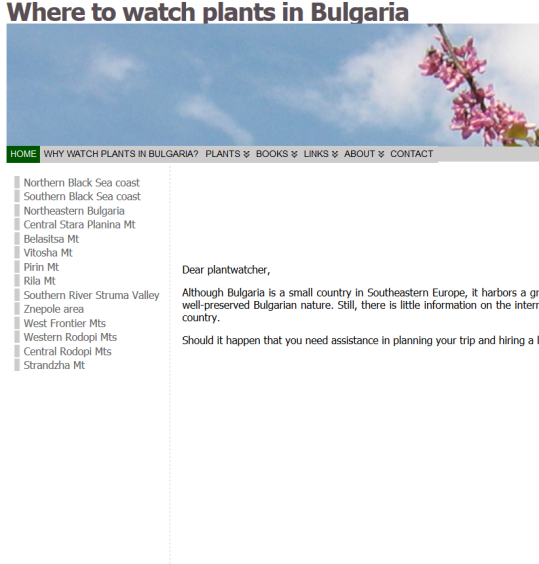 http://plantwatching.com/
11
SUMMER UNIVERSITY ON “INTEGRATED MANAGEMENT, SUSTAINABLE TOURISM AND PROMOTION OF BIOSPHERE RESERVES”                     Central Balkan Biosphere Reserve, Bulgaria, July 2019
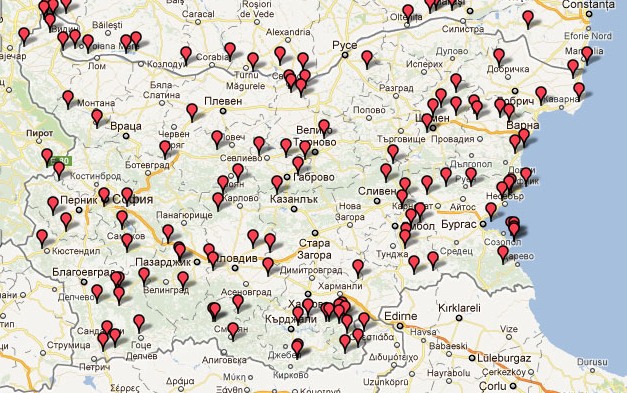 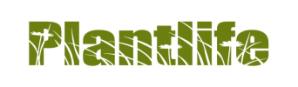 Important Plant Areas
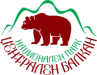 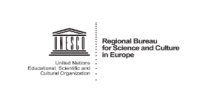 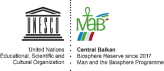 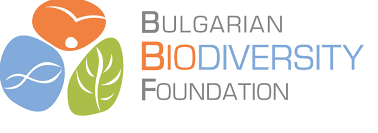 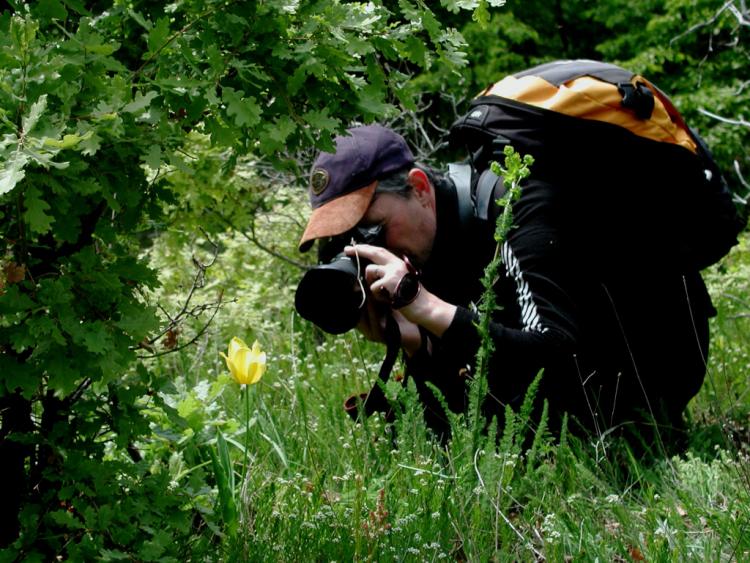 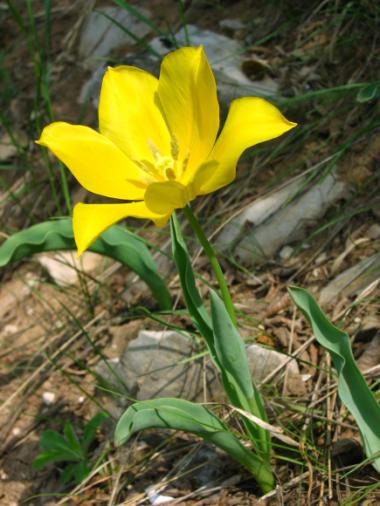 Tulipa urumoffii
13
SUMMER UNIVERSITY ON “INTEGRATED MANAGEMENT, SUSTAINABLE TOURISM AND PROMOTION OF BIOSPHERE RESERVES”                     Central Balkan Biosphere Reserve, Bulgaria, July 2019
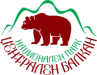 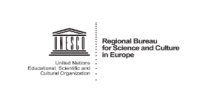 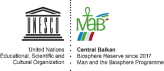 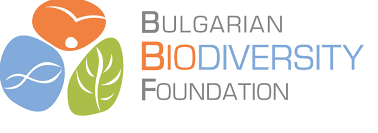 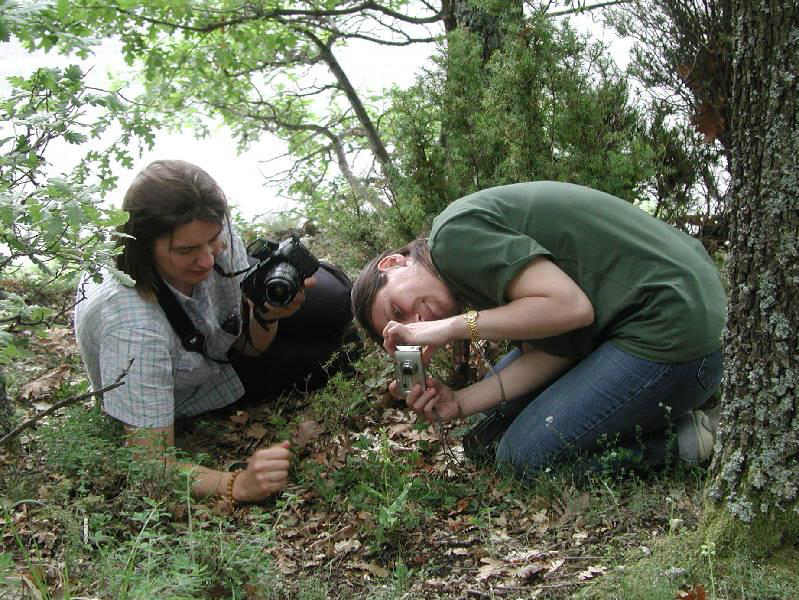 Epipactis sp.
14
SUMMER UNIVERSITY ON “INTEGRATED MANAGEMENT, SUSTAINABLE TOURISM AND PROMOTION OF BIOSPHERE RESERVES”                     Central Balkan Biosphere Reserve, Bulgaria, July 2019
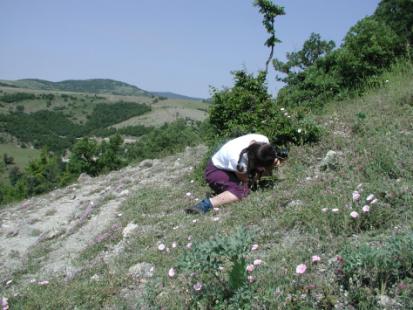 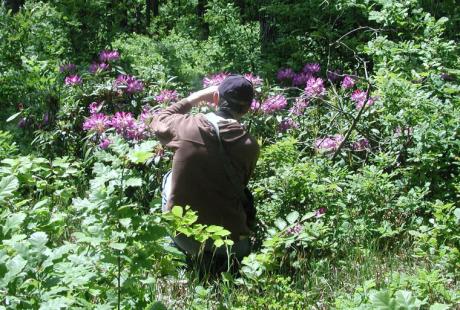 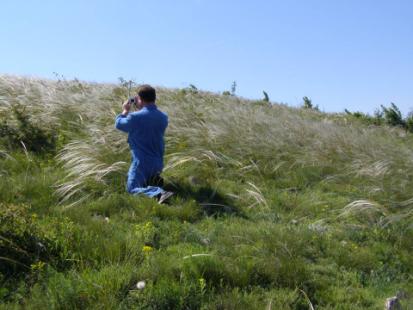 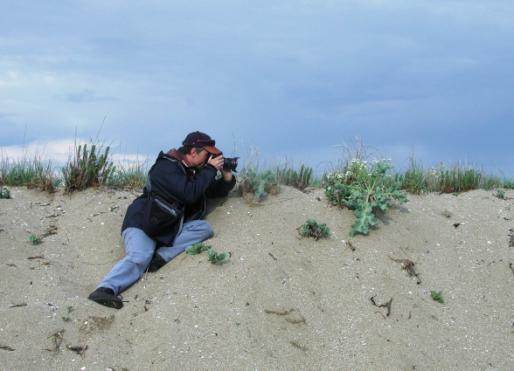 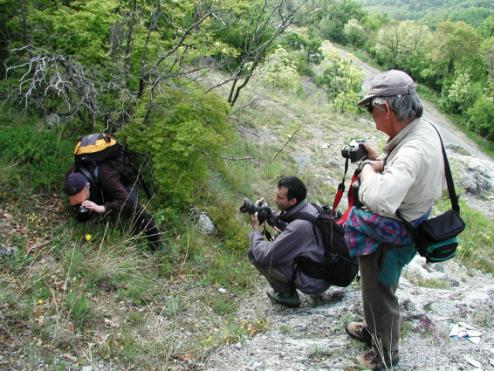 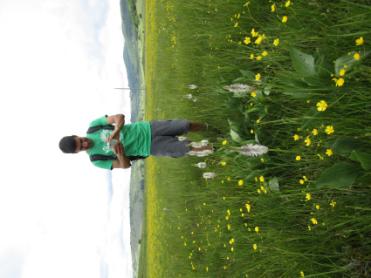 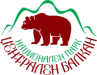 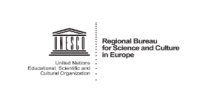 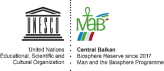 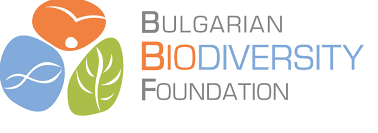 Citizen science
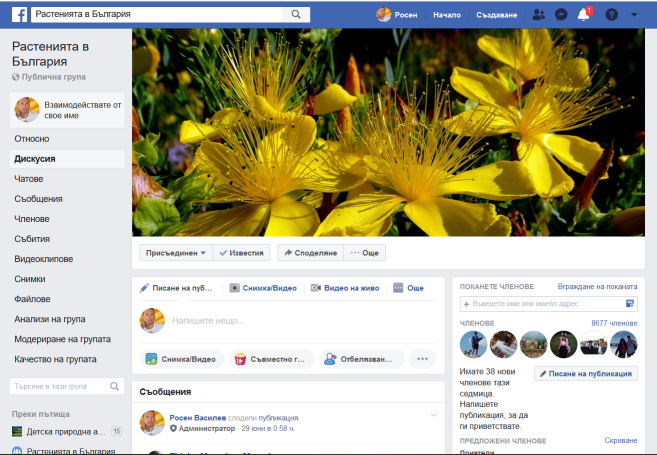 Facebook groups
Meetings and excursions
Monitoring and publications
16
SUMMER UNIVERSITY ON “INTEGRATED MANAGEMENT, SUSTAINABLE TOURISM AND PROMOTION OF BIOSPHERE RESERVES”                     Central Balkan Biosphere Reserve, Bulgaria, July 2019
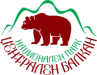 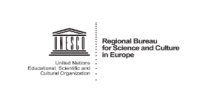 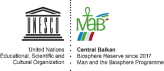 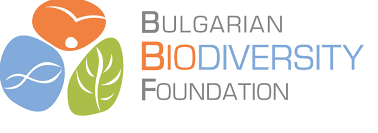 BBF experience
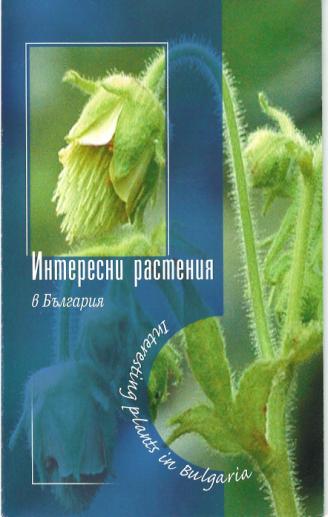 Publications
Education for children
Botany lectures for amateurs
Traveling botanical seminars
17
SUMMER UNIVERSITY ON “INTEGRATED MANAGEMENT, SUSTAINABLE TOURISM AND PROMOTION OF BIOSPHERE RESERVES”                     Central Balkan Biosphere Reserve, Bulgaria, July 2019
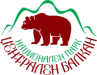 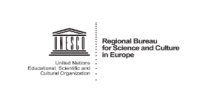 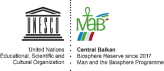 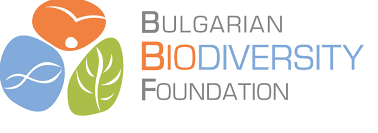 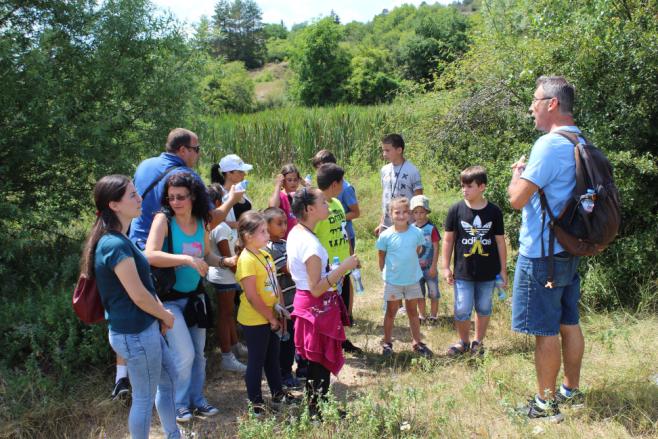 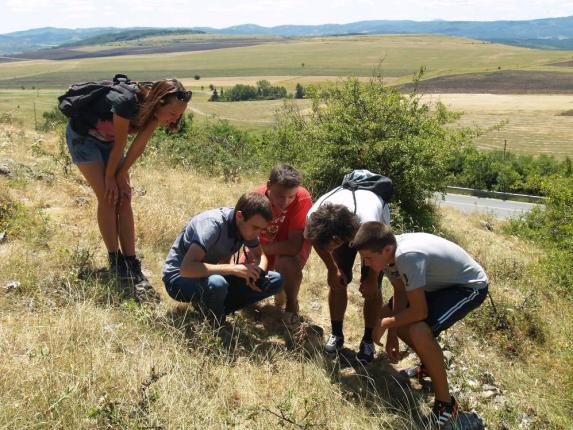 18
SUMMER UNIVERSITY ON “INTEGRATED MANAGEMENT, SUSTAINABLE TOURISM AND PROMOTION OF BIOSPHERE RESERVES”                     Central Balkan Biosphere Reserve, Bulgaria, July 2019
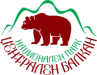 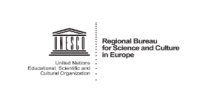 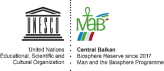 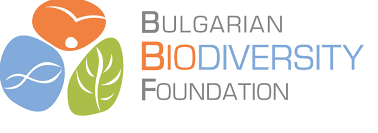 Children Nature Academy Uzana
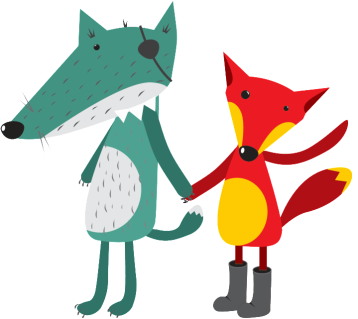 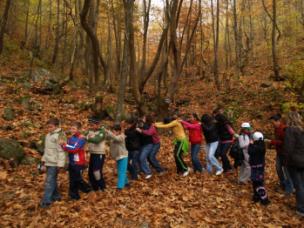 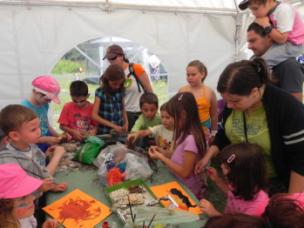 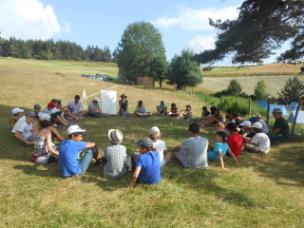 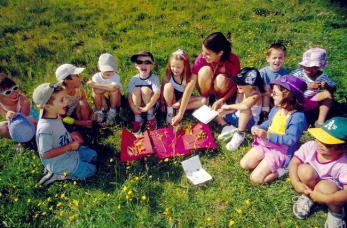 19
SUMMER UNIVERSITY ON “INTEGRATED MANAGEMENT, SUSTAINABLE TOURISM AND PROMOTION OF BIOSPHERE RESERVES”                     Central Balkan Biosphere Reserve, Bulgaria, July 2019
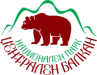 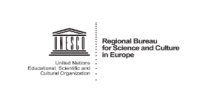 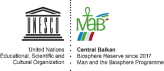 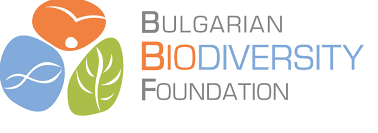 Year of the plants
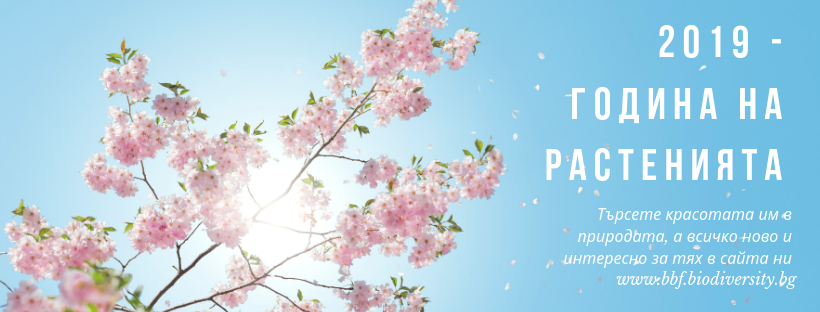 20
SUMMER UNIVERSITY ON “INTEGRATED MANAGEMENT, SUSTAINABLE TOURISM AND PROMOTION OF BIOSPHERE RESERVES”                     Central Balkan Biosphere Reserve, Bulgaria, July 2019
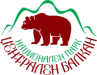 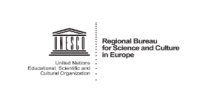 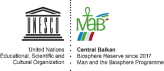 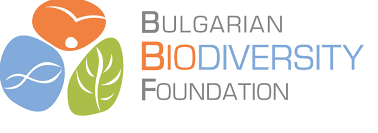 Botanical lectures
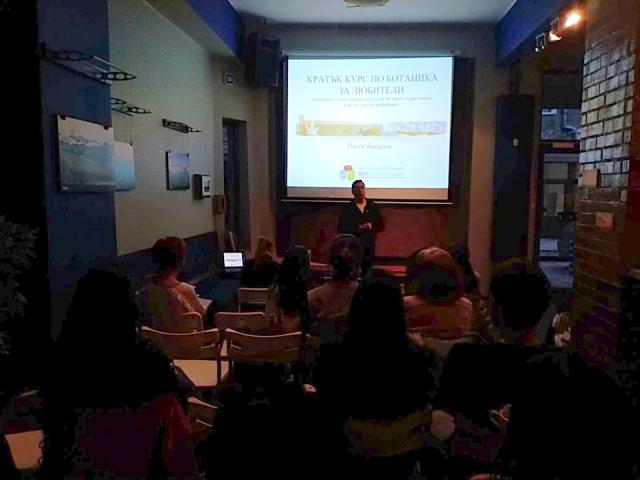 Two amateur groups in 2018
One group 1st level and one group 2nd level in 2019
21
SUMMER UNIVERSITY ON “INTEGRATED MANAGEMENT, SUSTAINABLE TOURISM AND PROMOTION OF BIOSPHERE RESERVES”                     Central Balkan Biosphere Reserve, Bulgaria, July 2019
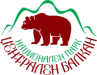 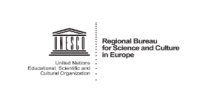 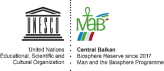 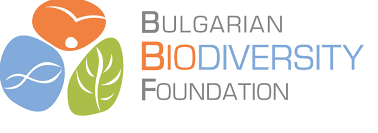 The content
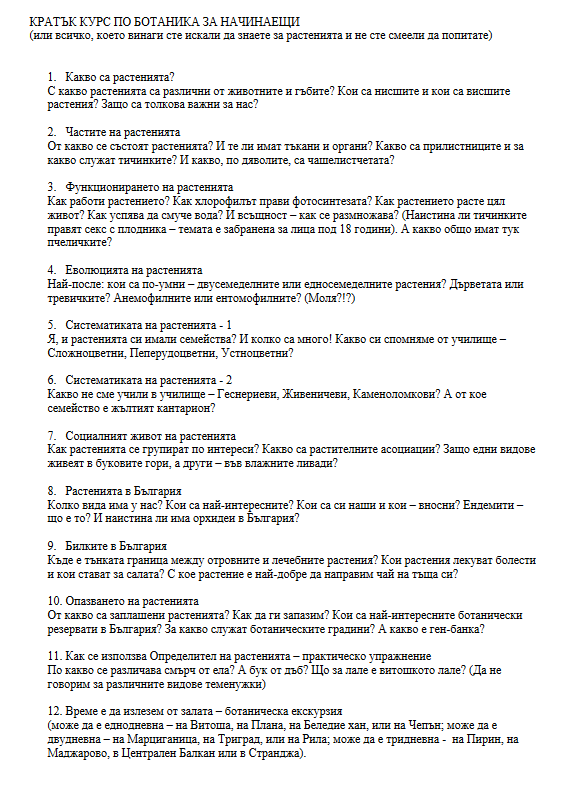 What are the plants? 
The parts of the plants
The functioning of the plants 
The evolution of the plants
The systematics of the plants
The social live of the plants
The plants in Bulgaria
The medicinal plants in Bulgaria
The protection of the plants
How to use an identification guide – practical exercise
Let’s go out – botanical excursion
22
SUMMER UNIVERSITY ON “INTEGRATED MANAGEMENT, SUSTAINABLE TOURISM AND PROMOTION OF BIOSPHERE RESERVES”                     Central Balkan Biosphere Reserve, Bulgaria, July 2019
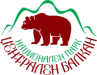 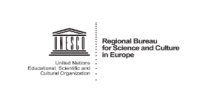 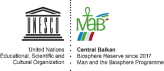 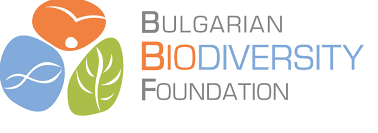 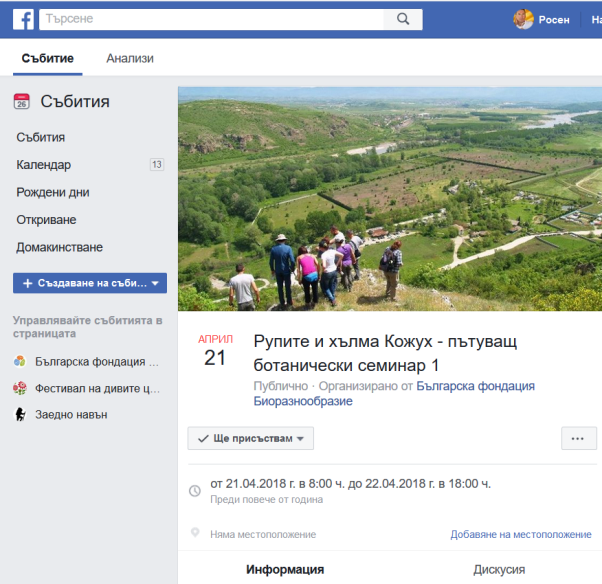 Botanical seminars
Rupite and Kozhuh (April 2018)
Sakar and Strandzha (May 2018)
Beledie han (June 2018)
The steppes of Kaliakra (June 2019)
The ridge of Belasitsa (July 2019)
23
SUMMER UNIVERSITY ON “INTEGRATED MANAGEMENT, SUSTAINABLE TOURISM AND PROMOTION OF BIOSPHERE RESERVES”                     Central Balkan Biosphere Reserve, Bulgaria, July 2019
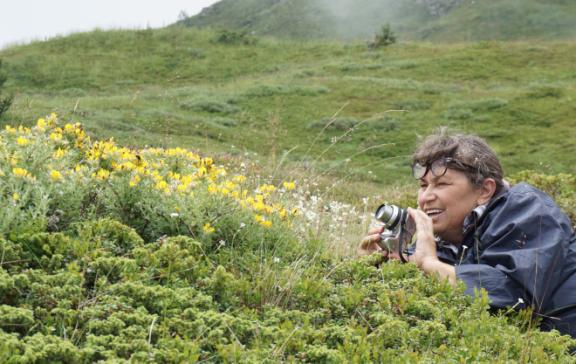 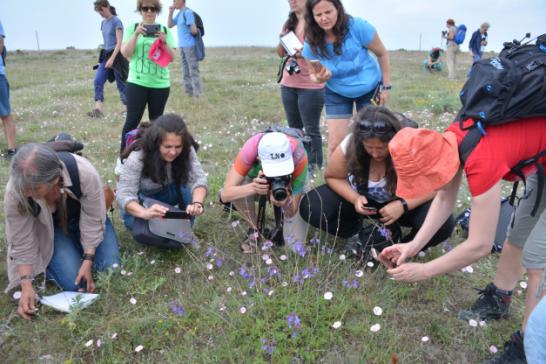 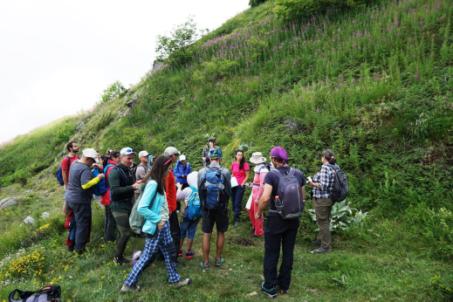 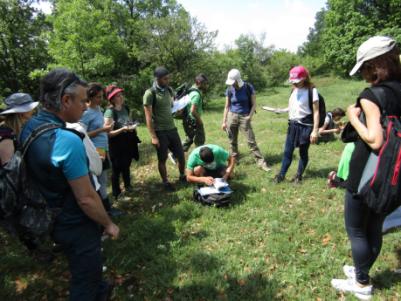 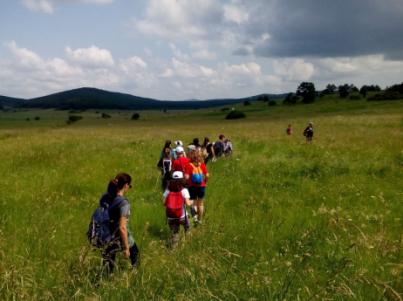 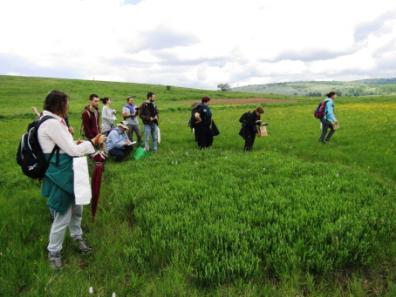 24
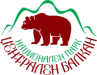 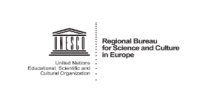 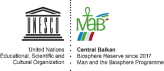 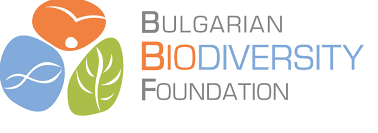 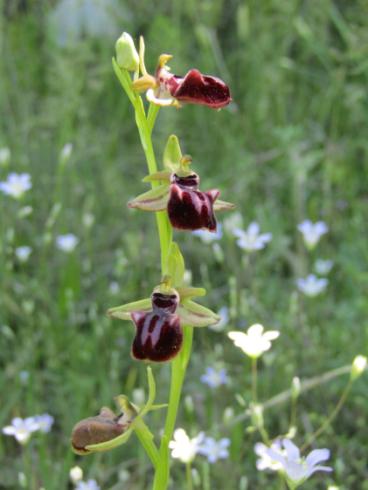 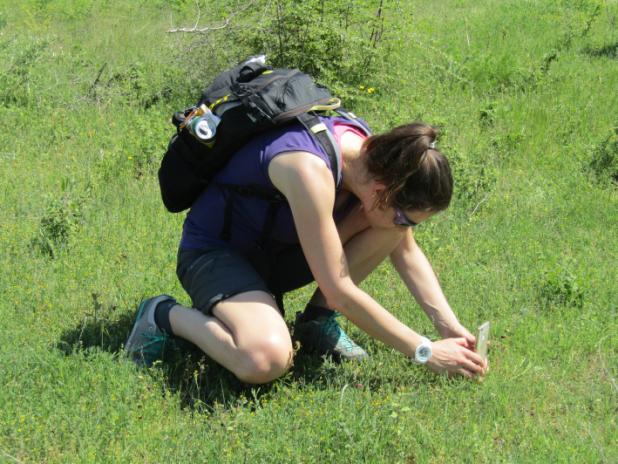 Ophrys mammosa
25
SUMMER UNIVERSITY ON “INTEGRATED MANAGEMENT, SUSTAINABLE TOURISM AND PROMOTION OF BIOSPHERE RESERVES”                     Central Balkan Biosphere Reserve, Bulgaria, July 2019
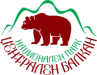 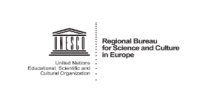 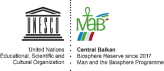 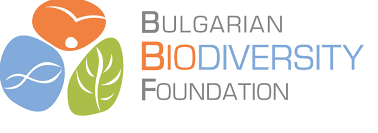 Why we are doing this?
Non-formal education
Promotion of eco-tourism opportunities
Nature conservation messages
26
SUMMER UNIVERSITY ON “INTEGRATED MANAGEMENT, SUSTAINABLE TOURISM AND PROMOTION OF BIOSPHERE RESERVES”                     Central Balkan Biosphere Reserve, Bulgaria, July 2019
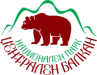 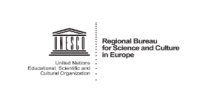 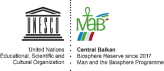 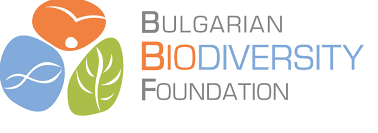 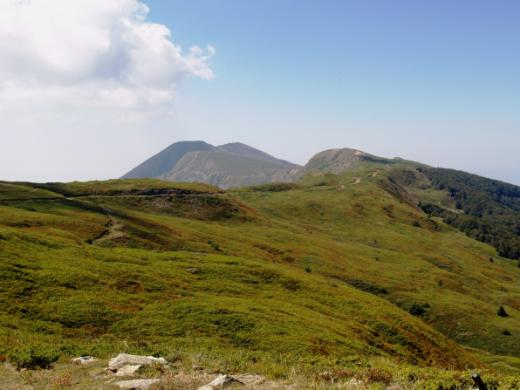 Belasitsa Nature park
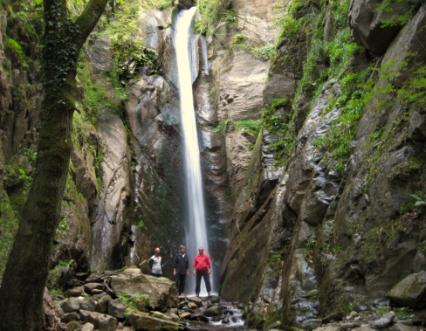 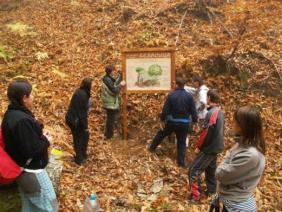 27
SUMMER UNIVERSITY ON “INTEGRATED MANAGEMENT, SUSTAINABLE TOURISM AND PROMOTION OF BIOSPHERE RESERVES”                     Central Balkan Biosphere Reserve, Bulgaria, July 2019
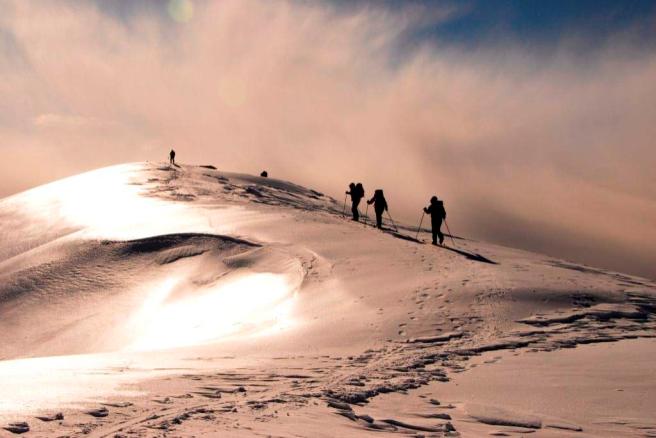 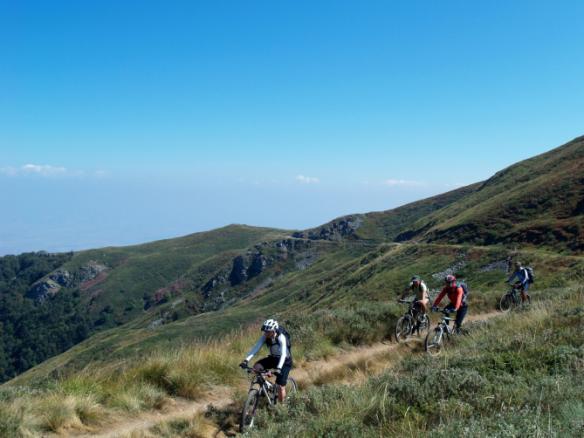 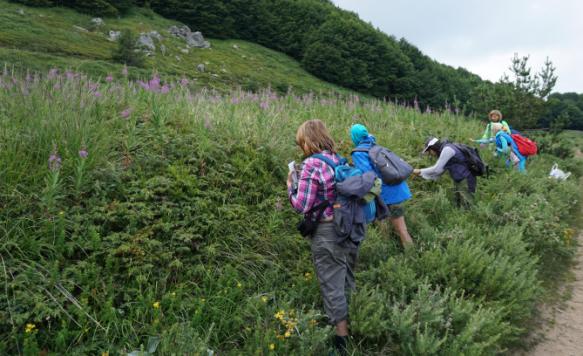 28
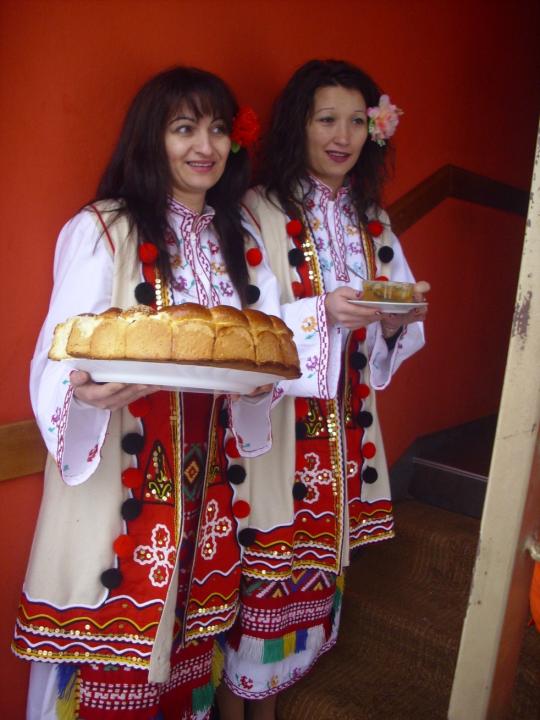 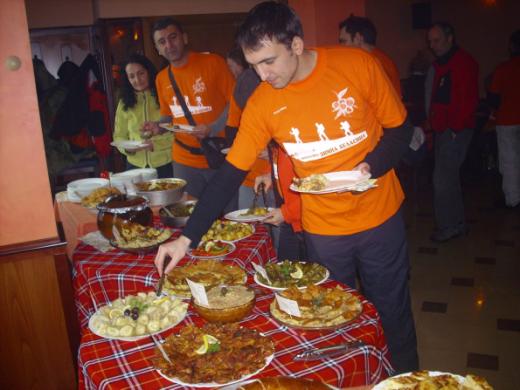 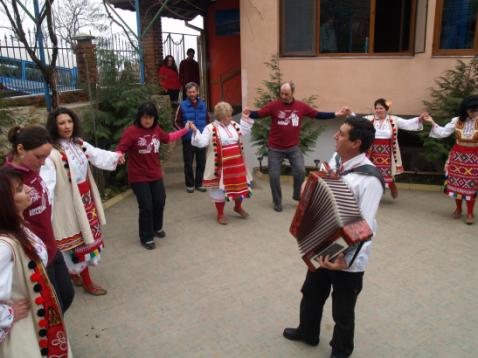 29
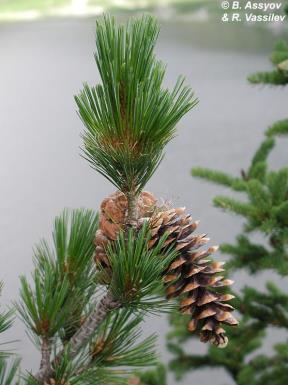 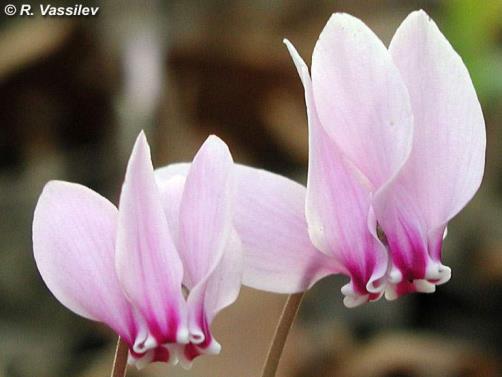 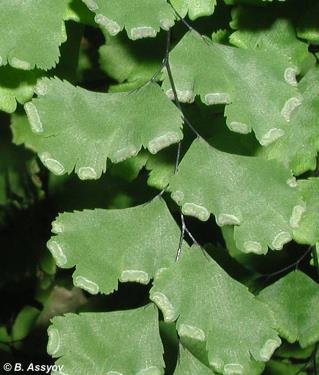 Thank you!
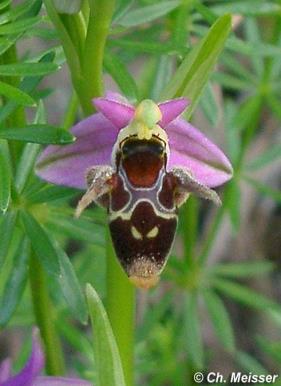 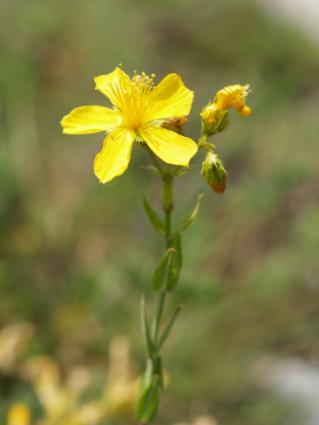 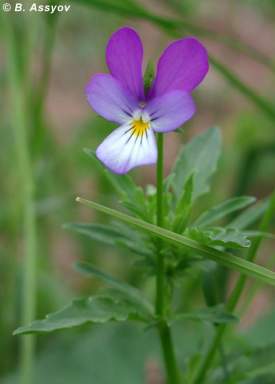 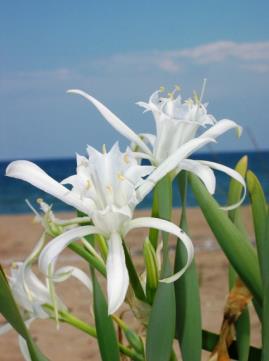 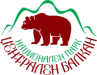 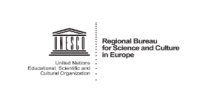 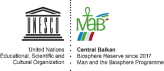 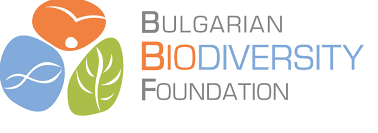 31
SUMMER UNIVERSITY ON “INTEGRATED MANAGEMENT, SUSTAINABLE TOURISM AND PROMOTION OF BIOSPHERE RESERVES”                     Central Balkan Biosphere Reserve, Bulgaria, July 2019